Quantum 2
Inna
Tohir
Menanti
Bu Jannah
Ketan
Inna dan Tohir menanti Bu Jannah makan nasi ketan
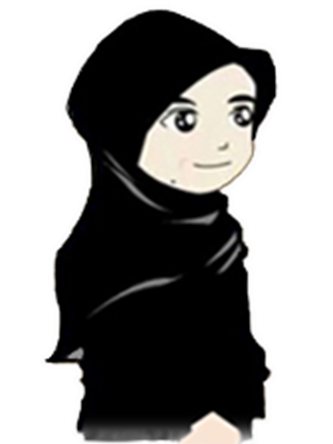 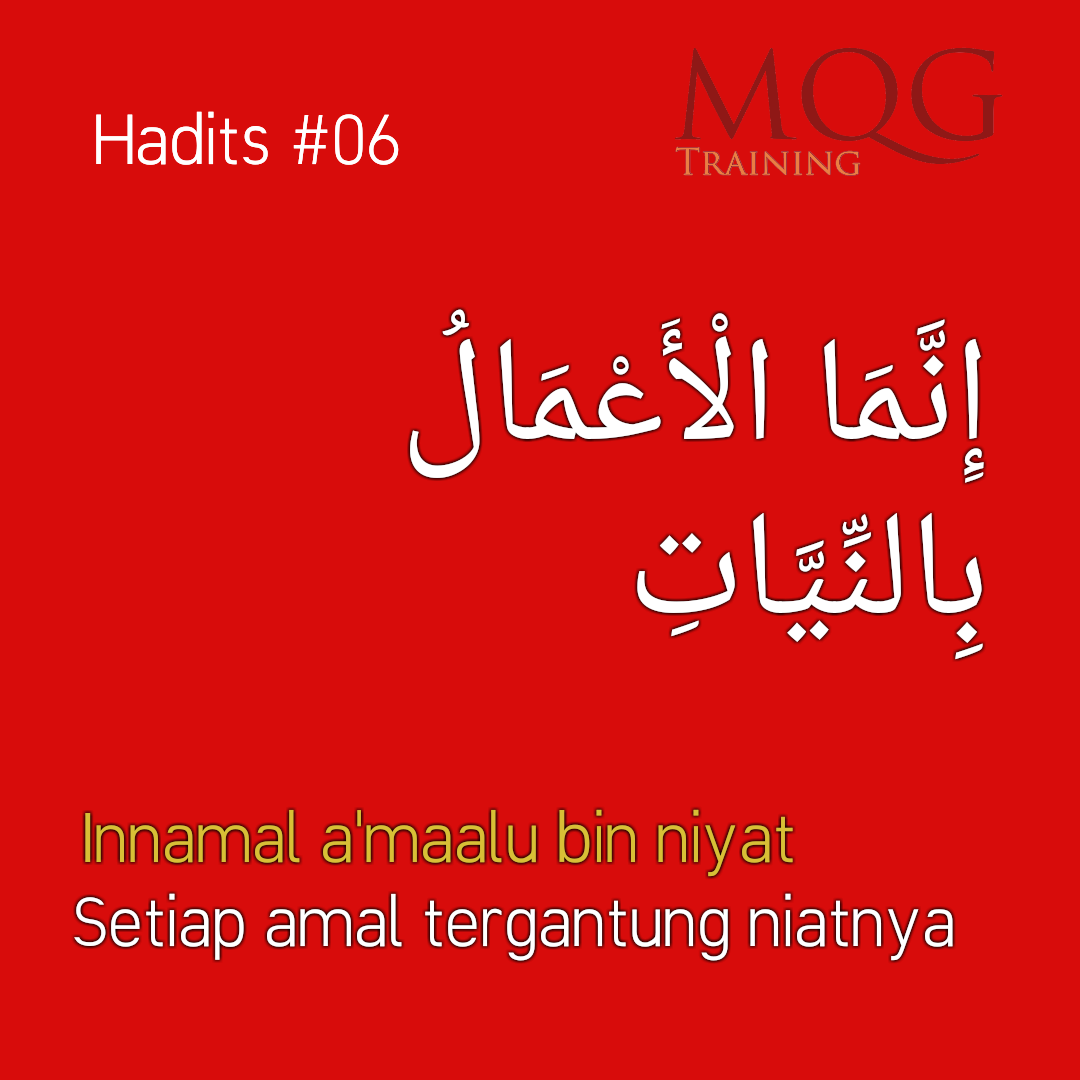 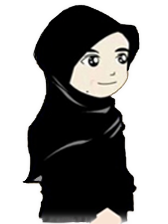 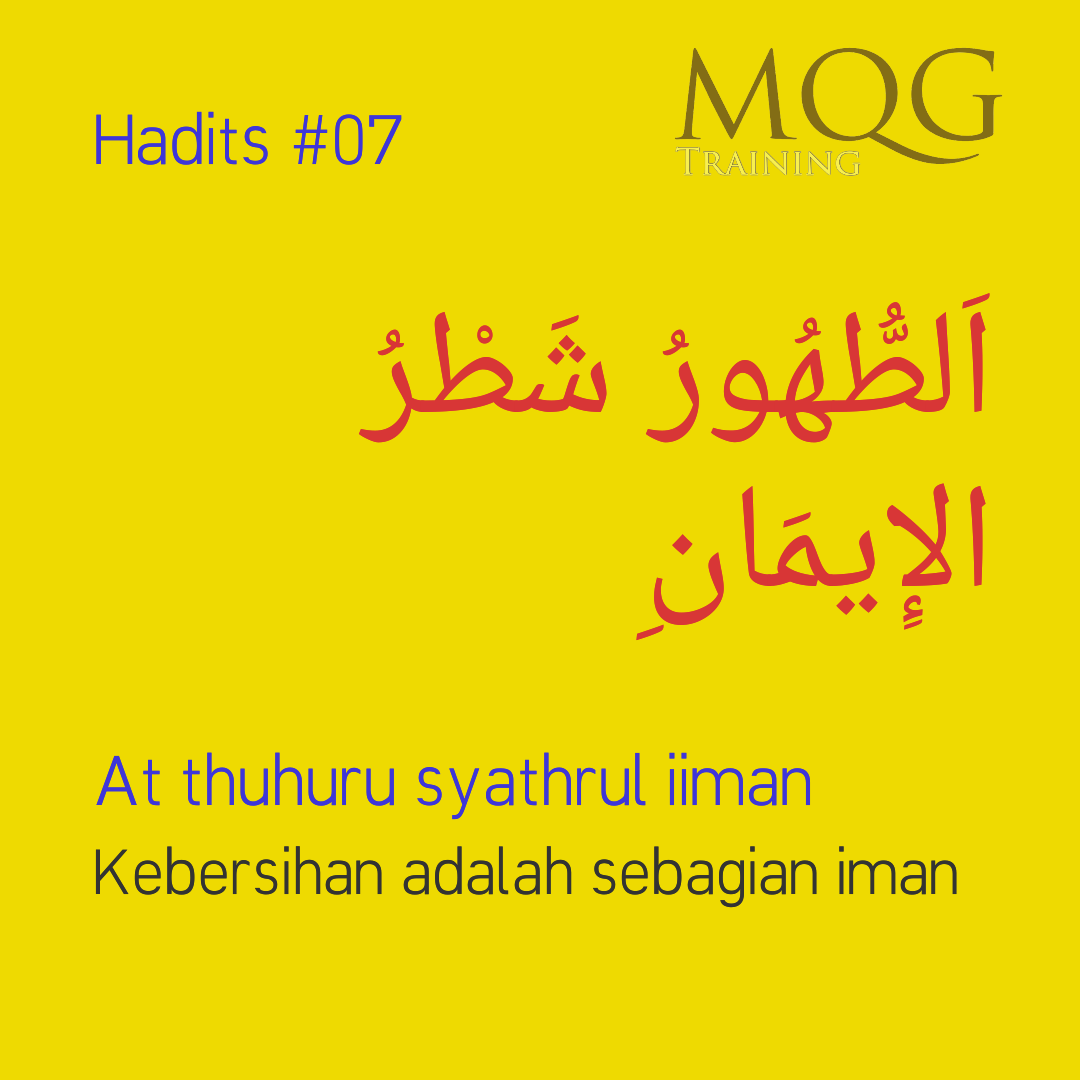 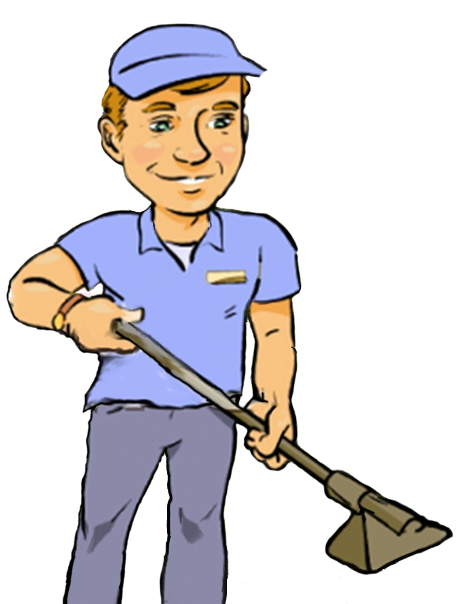 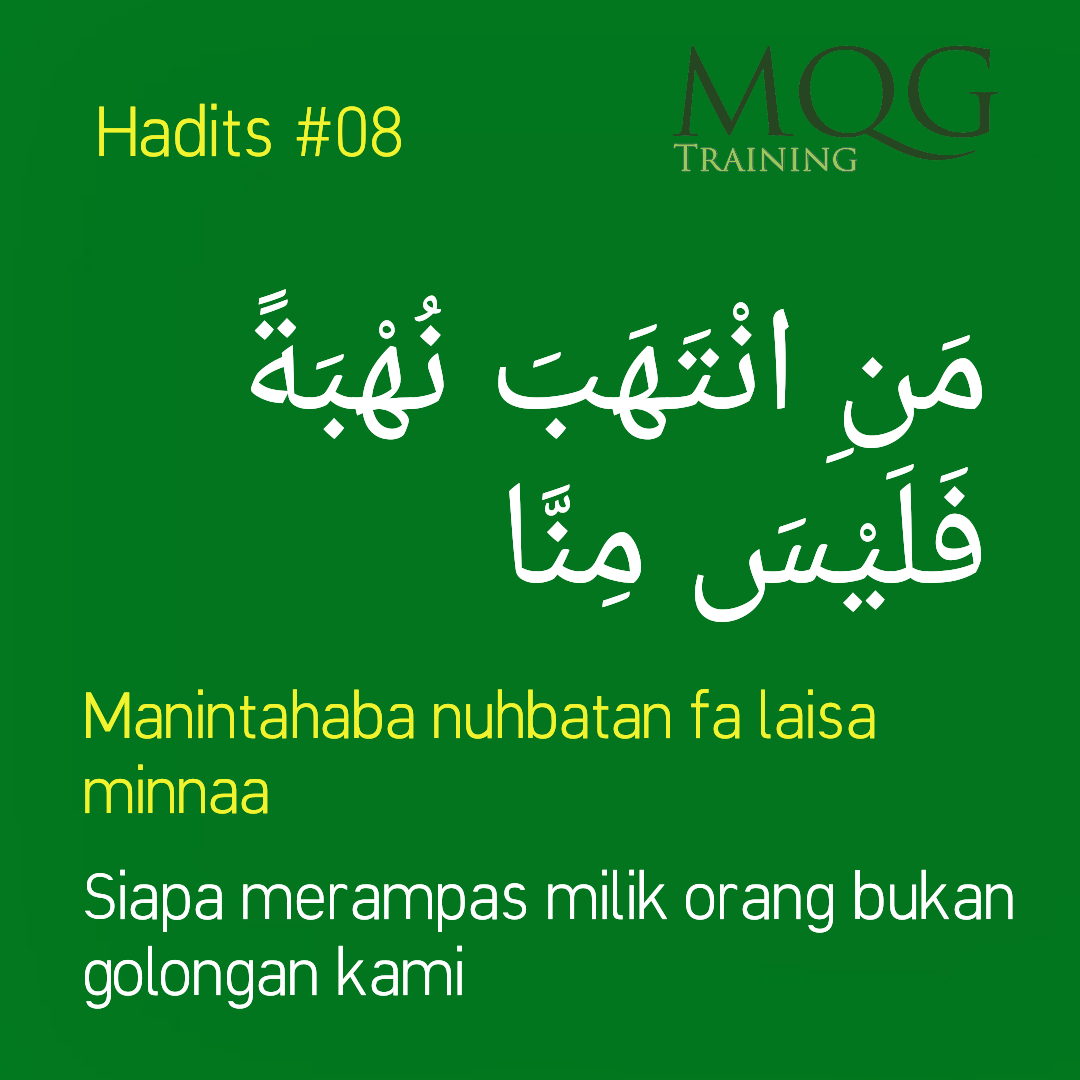 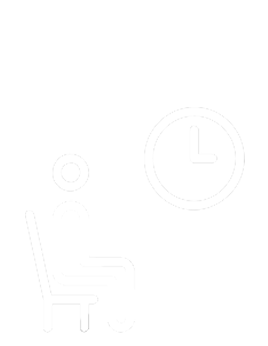 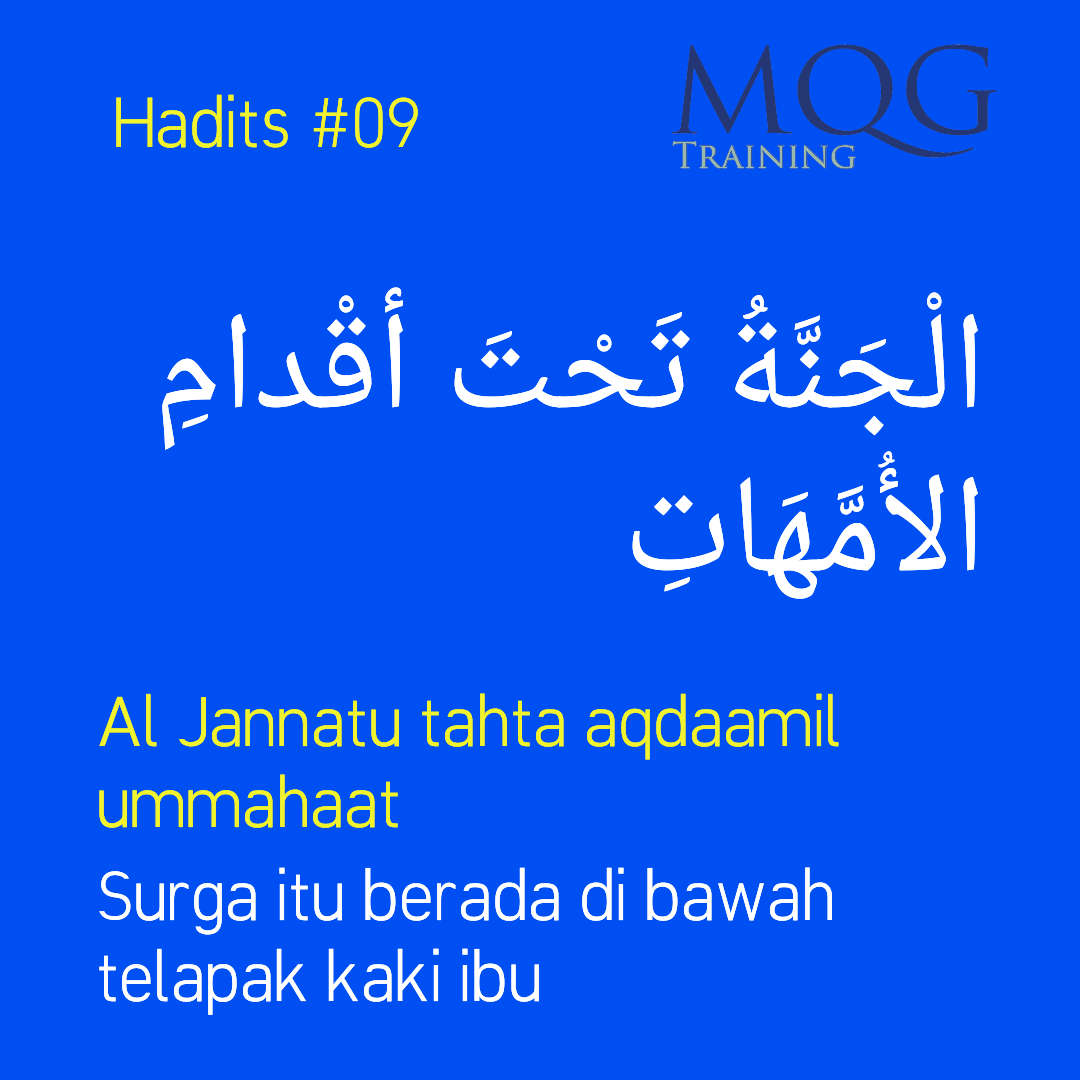 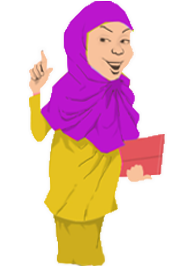 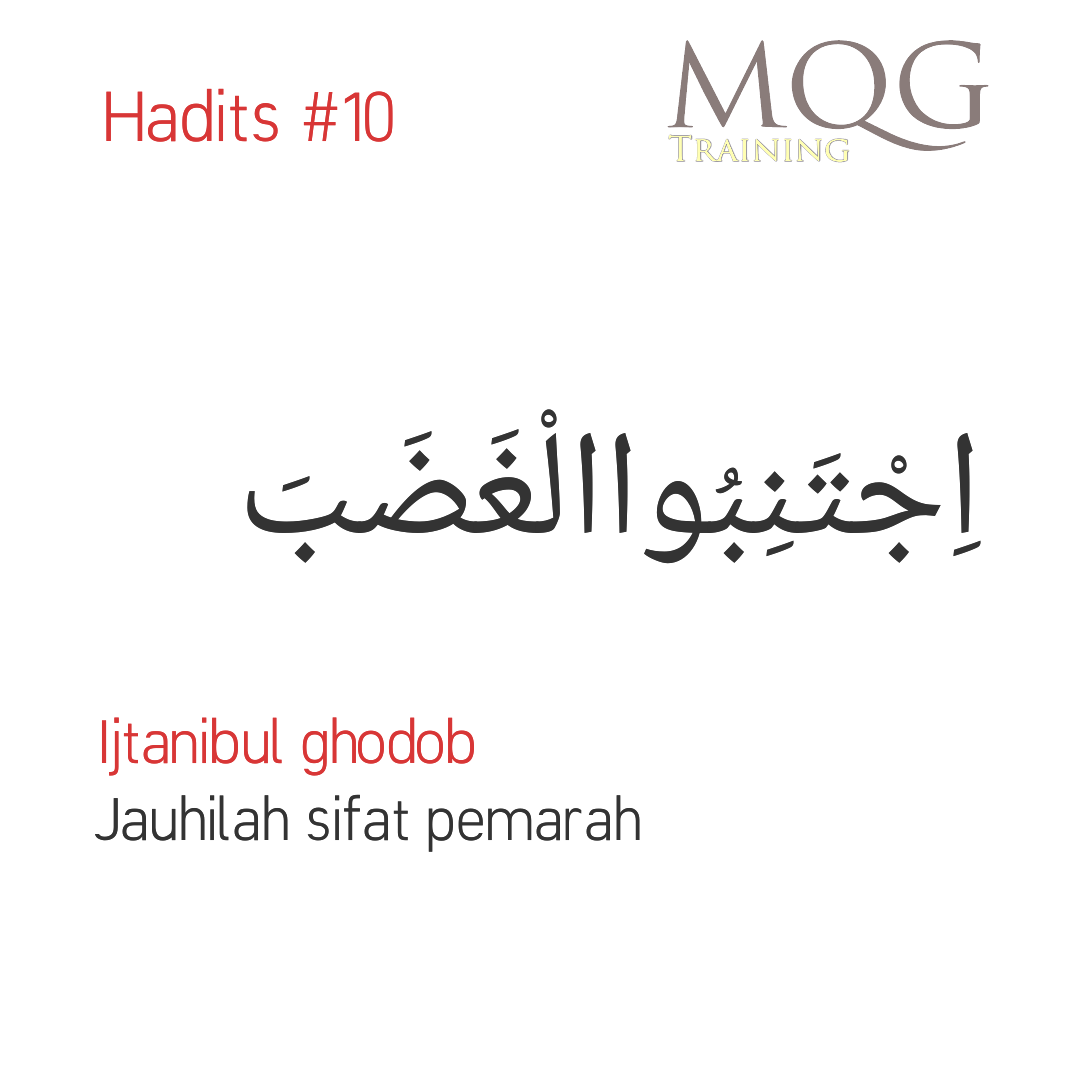 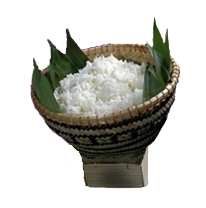